Direct and Indirect Speech
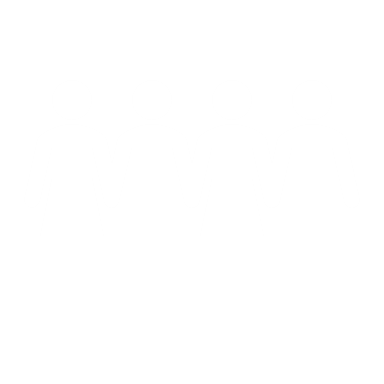 Advanced English Grammar
John said, "I am going to the market."
She asked, "Can you help me with my homework?"
The teacher said, "The Earth revolves around the Sun."
He said, "I will call you tomorrow."
Mary asked, "Where are you going?"
Change from Direct to Indirect Speech
John said, "I am going to the market."
She asked, "Can you help me with my homework?"
The teacher said, "The Earth revolves around the Sun."
He said, "I will call you tomorrow."
Mary asked, "Where are you going?"
Change from Indirect to Direct Speech
He said that he was tired.
She asked if I had finished my assignment.
The manager told the staff to submit the report by Friday.
He said that he didn’t like chocolate.
She wondered where her keys were.
The doctor advised him to drink more water.
He asked why I hadn’t called him earlier.
The child exclaimed that the fireworks were amazing.
Identify Errors
She said, "I will meet you yesterday."
He asked, "Did you saw the movie last night?"
The teacher said that the sun rises in the west.
He told me that he is busy.